Hazard Communication - Module 4
Special Warehouse 
Worker Hazards 
in Structural Steel 
Fabricating and 
Supply Companies
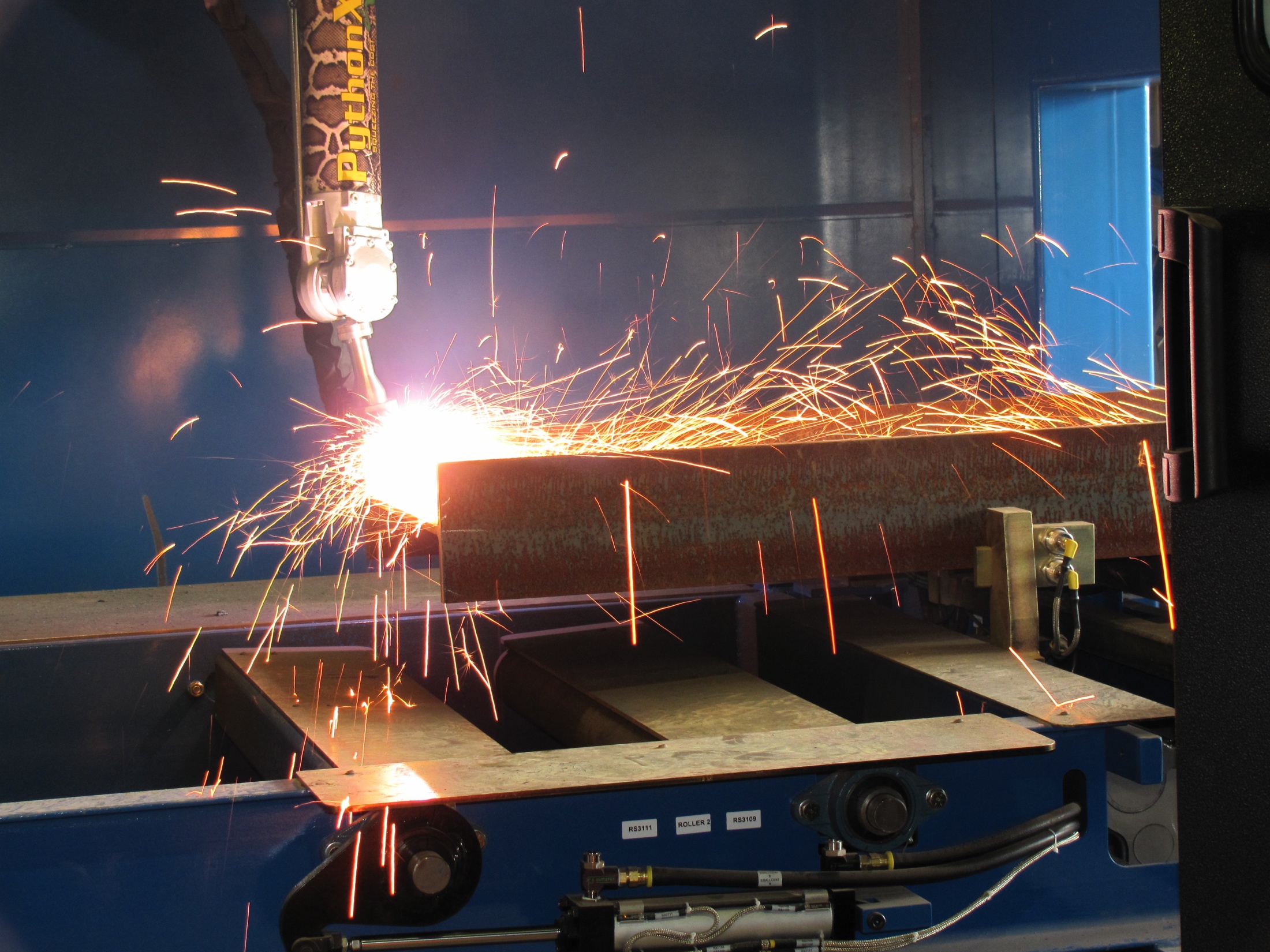 Photo from Douglas Steel Fabricating Corporation
1
Hazard Communication - Module 4
OSHA Grant Information

This material was produced under grant number 
SH-26316-SH4 from the Occupational Safety and Health Administration, U.S. Department of Labor. It does not necessarily reflect the views or policies of the U.S. Department of Labor, nor does mention of trades names, commercial products, or organizations imply endorsement by the U.S. Government.
2
Hazard Communication – Module 4
Program Development 

This program was developed by faculty and students in the School of Planning, Design and Construction at Michigan State University in conjunction with 
the American Institute of Steel Construction - Safety Committee and the University of Puerto Rico

March 2015
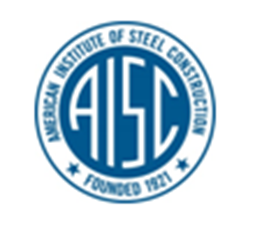 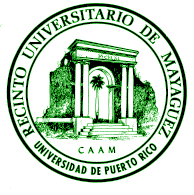 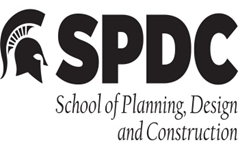 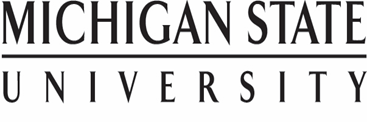 3
Hazard Communication - Module 4
Learning Outcomes: Participants shall be able to:
Demonstrate an understanding of what information is found in an SDS
Demonstrate an understanding of how to navigate an SDS to locate information
Demonstrate an understanding of “pictograms”
Demonstrate an understanding of requirements for secondary containers
4
Hazard Communication- Module 4
Content Overview
Hazard Communication and the Globally Harmonized System (GHS)
What is GHS?
Overview of the changes to the HazCom Standard
Labeling requirements
Safety Data Sheets (SDS) format – 16 sections
Pictograms
Secondary containers
5
Hazard Communication - Module 4
OSHA publishes a 
helpful guide for small 
entities on hazard 
Communication
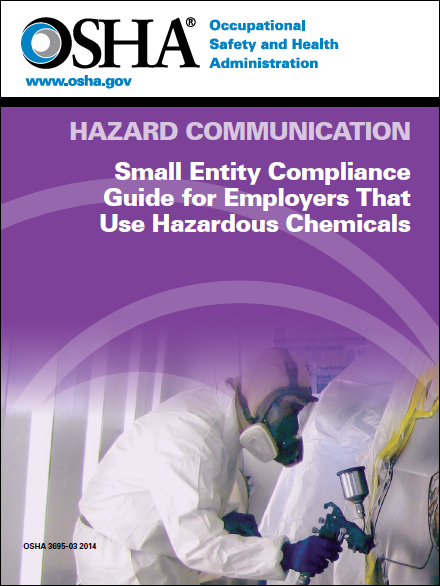 OSHA 3695-03 2014
6
Hazard Communication - Module 4
Hazard Communication Requirements
“OSHA’s HCS, 29 CFR 1910.1200, addresses the informational needs of employers and workers with regard to chemicals.” OSHA 3695-03 2014

“(b)(2) This section applies to any chemical which is known to be present in the workplace in such a manner that employees may be exposed under normal conditions of use or in a foreseeable emergency.“
    29 CFR 1910.1200
7
Hazard Communication - Module 4
What is GHS?
The Globally Harmonized System of Classification and Labeling of Chemicals
A system for standardizing and harmonizing the classification and labeling of chemicals. 
 Defining health, physical, and environmental hazards 
    of chemicals
Creating classification processes that use available data on chemicals for comparison with the defined hazard criteria
Communicating hazard information, as well as protective measures, on labels and Safety Data Sheets (SDS)
Source: Hazard Communication and the Globally Harmonized System (GHS) for Fabricators and Erectors Webinar: http://www.aisc.org/content.aspx?id=35368
8
Hazard Communication - Module 4
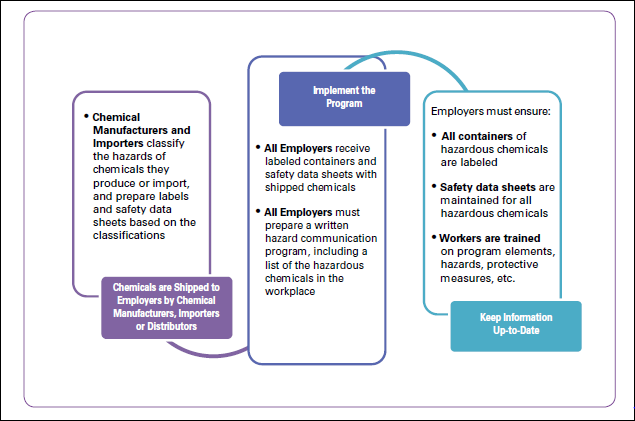 9
Source: Small Entity Compliance Guide for Employers That Use Hazardous Chemicals OSHA 3695-03 2014
Hazard Communication - Module 4
Employee Information and Training:
HazCom 1994
    “Right to Know”
Employees need to know the information on the chemicals is available and how to get the information on the hazards involved
HazCom 2012
     “Right to Understand”
Employees need to understand and identify the hazards related to a chemical by pictogram and reading the label on the product
Source: Hazard Communication and the Globally Harmonized System (GHS) for Fabricators and Erectors Webinar: http://www.aisc.org/content.aspx?id=35368
10
Hazard Communication - Module 4
HazCom 2012- Employee Information and Training:
Clarifies that the labels on shipped containers and workplace labels must be explained, as well as SDS format
Workers are required to be trained on the new label and SDS formats before all the provisions of the rule are effective
Employers were required to train employees regarding the new label elements and Safety Data Sheets format by December 1, 2013
Source: Hazard Communication and the Globally Harmonized System (GHS) for Fabricators and Erectors Webinar: http://www.aisc.org/content.aspx?id=35368
11
Hazard Communication - Module 4
Training details:
Label elements
Train employees on the type of information that the employee would expect to see on the new labels
How they might use that information 
Product identifier, Signal word, Hazard statement(s), Pictogram(s), Precautionary statement(s), and name, address and phone number of the responsible party
Source: Hazard Communication and the Globally Harmonized System (GHS) for Fabricators and Erectors Webinar: http://www.aisc.org/content.aspx?id=35368
12
Hazard Communication - Module 4
Training details – continued:
General understanding of how the elements interact 
For example - explain there are 2 signal words:
Danger means a more severe hazard within a hazard class 
Warning is for the less severe hazard
Safety Data Sheet Format
Train the employees on the standardized 16 section format and the type of information they would find in the various sections.
Source: Hazard Communication and the Globally Harmonized System (GHS) for Fabricators and Erectors Webinar: http://www.aisc.org/content.aspx?id=35368
13
Hazard Communication - Module 4
Content
“Safety Data Sheet” (rather than “Material Safety Data Sheet”) uses a 16-section format.
Source: Hazard Communication and the Globally Harmonized System (GHS) for Fabricators and Erectors Webinar: http://www.aisc.org/content.aspx?id=35368
14
Labels
There are several label elements:
Symbols called “Pictograms”
Signal Words
Hazard Statements
Precautionary Statements
Product Identification
Supplier/ Manufacturer    Identification
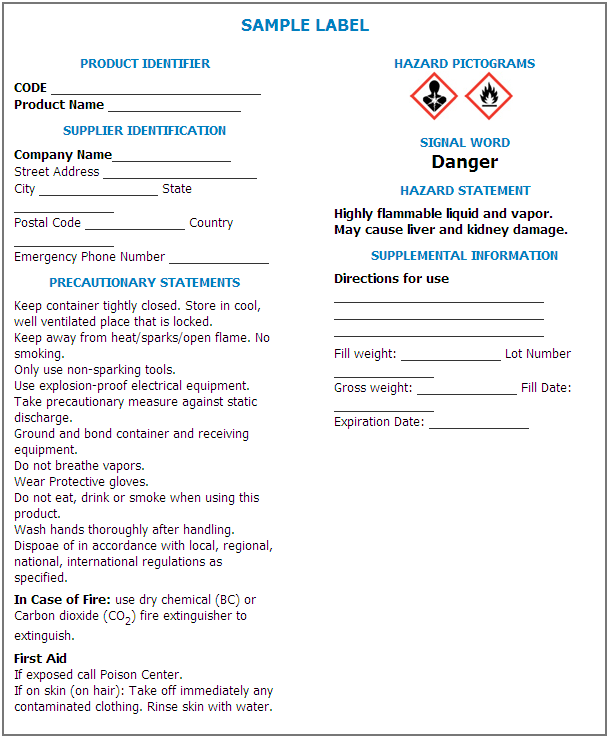 15
www.osha.gov/Publications/HazComm_QuickCard_Labels.html
[Speaker Notes: This is an example of the new label style that is to appear on product labels beginning no later than June 1, 2015 (or Dec. 1, 2015 for distributers who still have product in inventory after the June 1, 2015 deadline).  

The type of required information is noted in blue.  The actual statements and information will vary depending on the specific health and physical classification of the product.]
Hazard Communication - Module 4
HCS Pictograms 
and Hazards
16
Source: Small Entity Compliance Guide for Employers That Use Hazardous Chemicals OSHA 3695-03 2014
Hazard Communication - Module 4
Red Borders
Red borders are required
Red borders increase comprehensibility
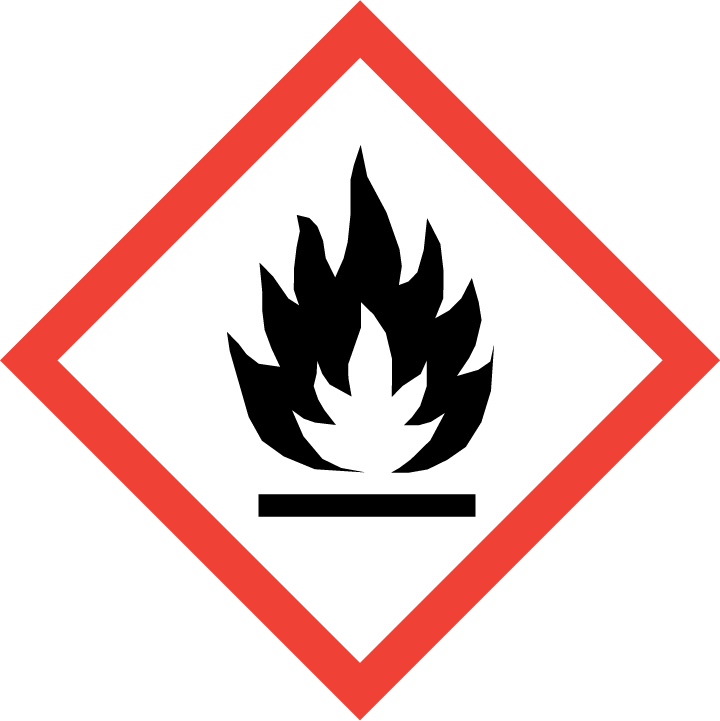 Source: Hazard Communication and the Globally Harmonized System (GHS) for Fabricators and Erectors Webinar: http://www.aisc.org/content.aspx?id=35368
17
Hazard Communication - Module 4
Labels: Pictograms – 
Health Hazards*
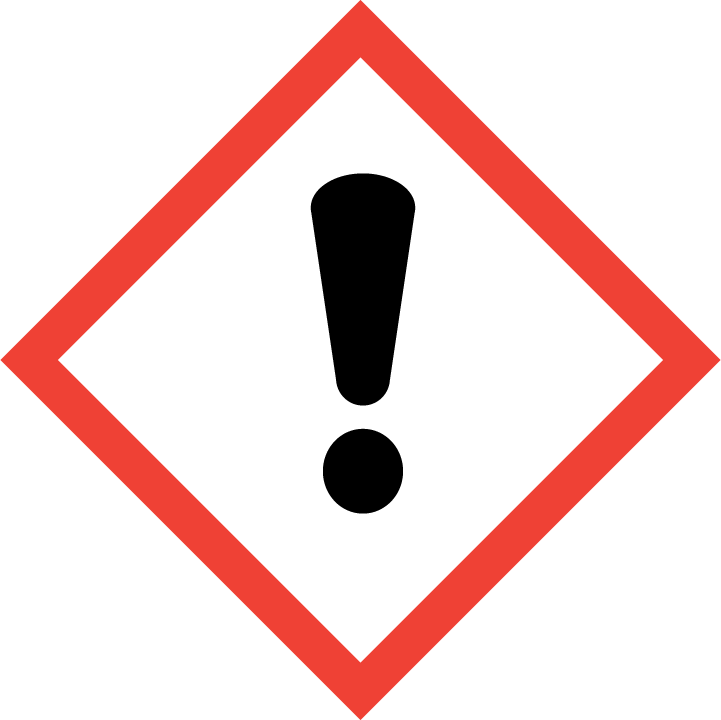 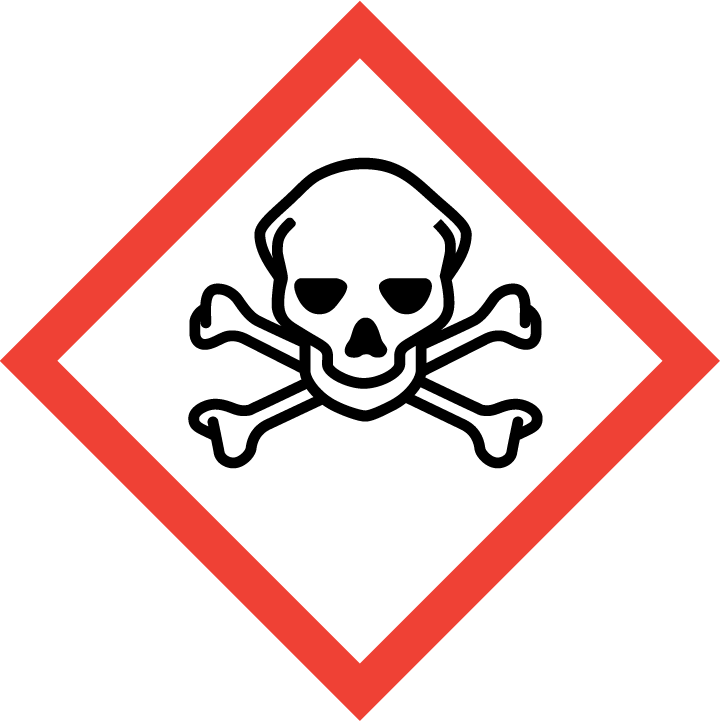 Acute toxicity (Less Severe):
Irritant
Dermal sensitizer
Acute toxicity (harmful)
Narcotic effects
Respiratory tract irritation
Acute toxicity (Severe)
Source: Hazard Communication and the Globally Harmonized System (GHS) for Fabricators and Erectors Webinar: http://www.aisc.org/content.aspx?id=35368
18
[Speaker Notes: *The following slides will provide more detail related to the pictograms.

These 2 pictograms are specific to acute toxicity  (short-term exposure).   The skull and crossbones is for any substance that is classified as having acute toxicity in health hazard category 1-3.  The acute toxicity health class, category 4 (least hazardous) is represented by an exclamation mark.

If the substance is properly labeled, these 2 pictograms will never appear on the same label.  It will be one or the other with skull and crossbones representing the more severe hazard.

Additional information for labeling and language associated with these pictograms is found in Appendix C of the Haz Com Standard.]
Hazard Communication - Module 4
Labels: Pictograms – 
Health Hazards*
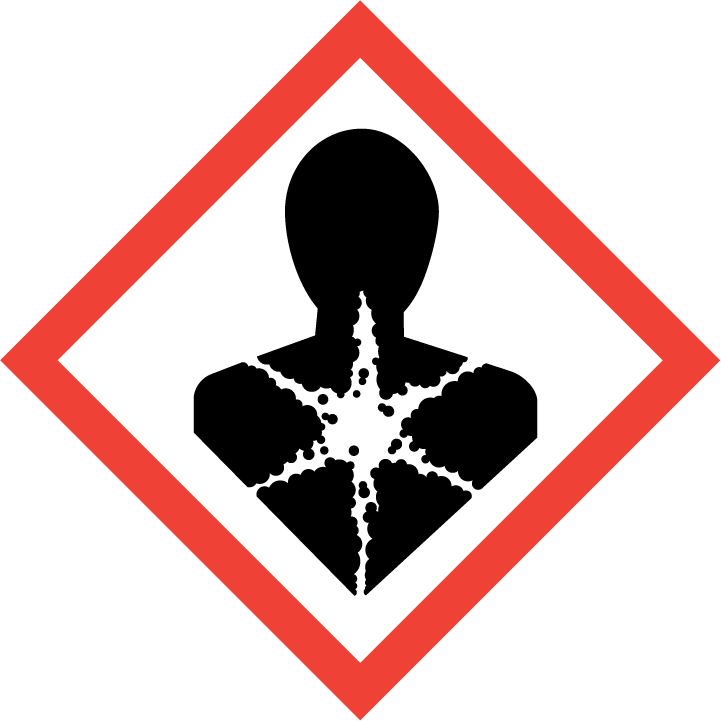 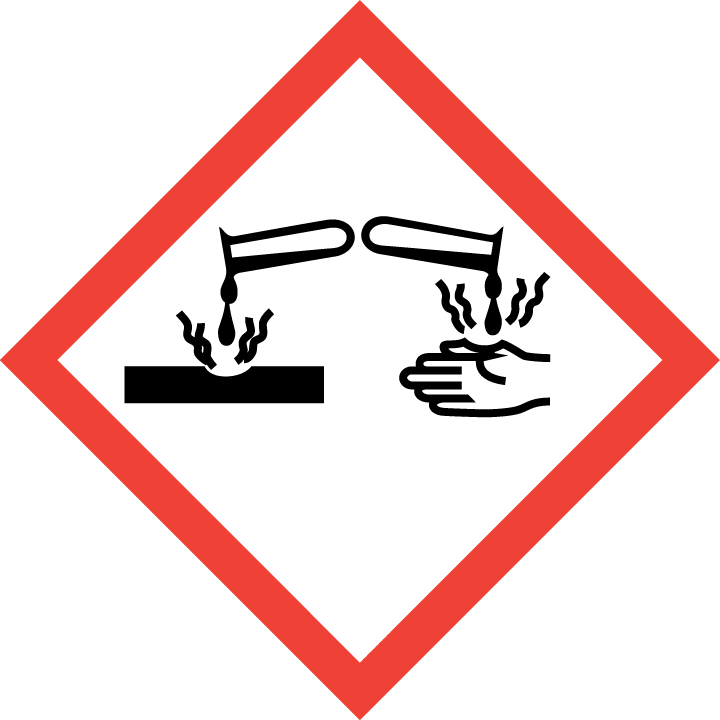 Carcinogen
Respiratory sensitizer
Reproductive toxicity
Target organ toxicity
Mutagenicity
Aspiration hazard
Skin corrosion
Serious eye damage/
Eye irritation
Metal corrosion
Source: Hazard Communication and the Globally Harmonized System (GHS) for Fabricators and Erectors Webinar: http://www.aisc.org/content.aspx?id=35368
19
[Speaker Notes: *Most employees should be familiar with the pictogram for corrosion on the left.

The pictogram to the right is called the “health hazard” pictogram and is represented by the silhouette of a person with a starburst across the chest.  This is used indicate that the substance is a chronic and/or target organ hazard.]
Hazard Communication - Module 4
Labels: Pictograms/
Physical Hazards*
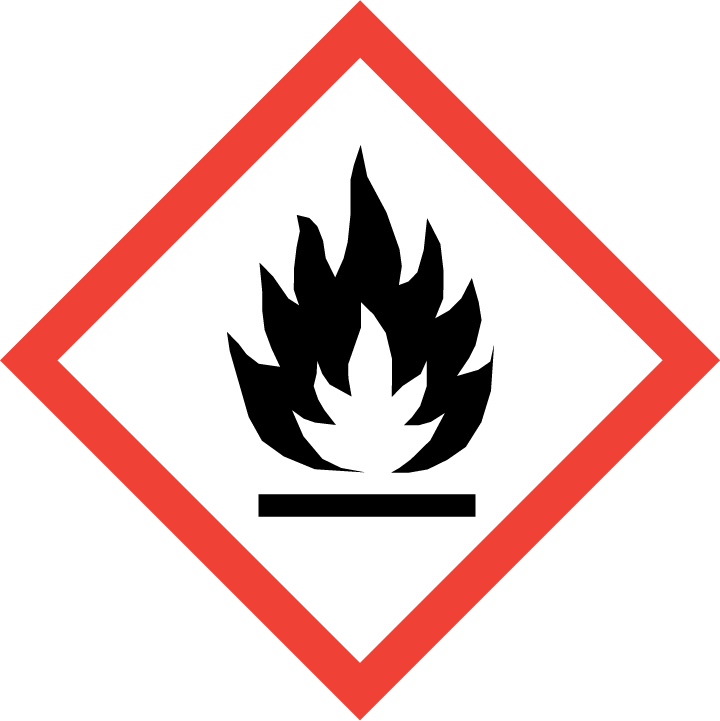 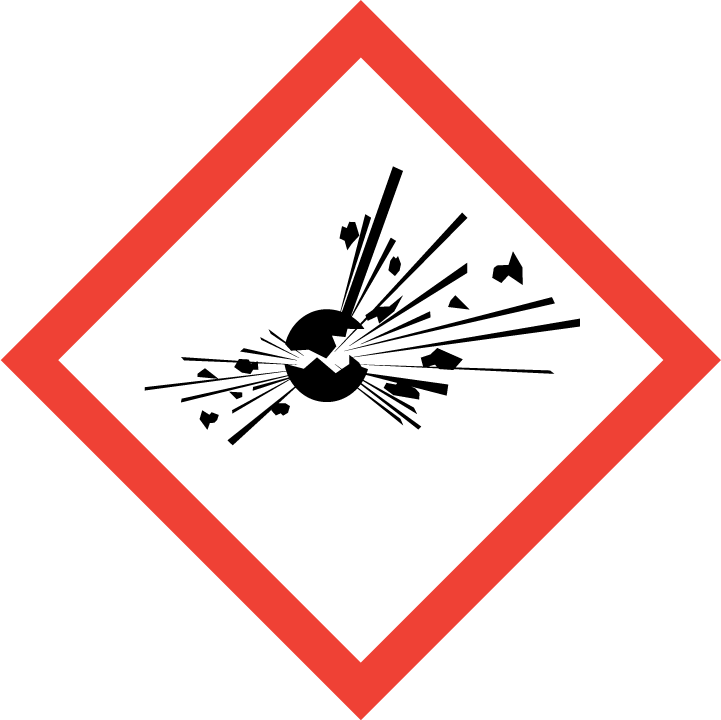 Flammables
Self reactives
Pyrophorics
Self heating
Emits flammable gas
Organic peroxides
Explosives
Self reactives
Organic peroxides
Source: Hazard Communication and the Globally Harmonized System (GHS) for Fabricators and Erectors Webinar: http://www.aisc.org/content.aspx?id=35368
20
[Speaker Notes: *The next 2 slides (4 pictograms) represent physical hazards.]
Hazard Communication - Module 4
Labels: Pictograms – Physical Hazards*
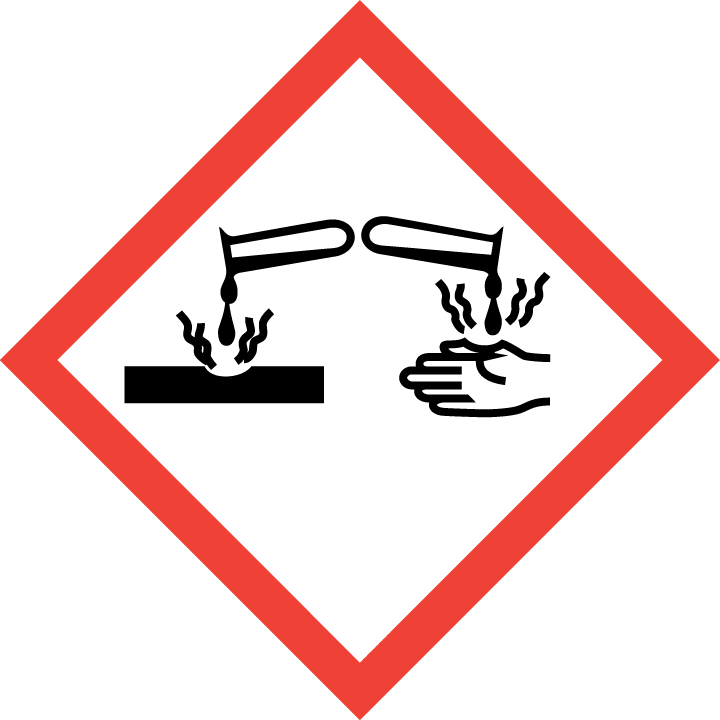 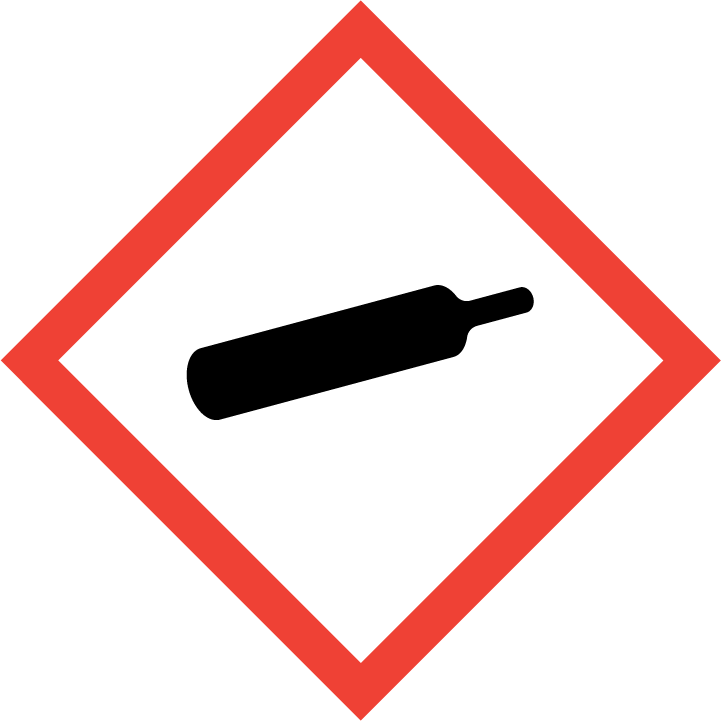 Corrosive to Metals
Oxidizer
Gases under Pressure
Source: Hazard Communication and the Globally Harmonized System (GHS) for Fabricators and Erectors Webinar: http://www.aisc.org/content.aspx?id=35368
21
[Speaker Notes: Note that the corrosive pictogram used to designate corrosion to metal is the same pictogram used for skin corrosion/serious eye damage/eye irritation under the health hazard classification.  

Not all health hazards represented by this pictogram are corrosive to metal so it is important to look for additional information on the label and in the SDS.

Oxidizers are chemicals that can emit oxygen and increase the risk of fire.]
Hazard Communication - Module 4
Labels: Signal Word*

These are words used to indicate the severity of the hazard and alert employees to the potential hazard

Only two signal words will appear:
“DANGER”(more severe hazard)
“WARNING” (less severe hazard)

Not all labels will have a signal word
Some chemicals are not hazardous enough to require that a signal word appear on the label
Source: Hazard Communication and the Globally Harmonized System (GHS) for Fabricators and Erectors Webinar: http://www.aisc.org/content.aspx?id=35368
22
[Speaker Notes: *In the past, there have been several signal words that may have been used to indicate a hazard like caution, warning, danger.

The GHS permits the use of only 2 signal words: “Danger” and “Warning”. Only 1 of the signal words is permitted to appear on the label based on the classification of the chemical.]
Hazard Communication - Module 4
Labels: Hazard Statement*
There are specific hazard statements that must appear on the label based on the chemical hazard classification

Examples:
Flammable liquid and vapor
Causes skin irritation
May cause cancer
Source: Hazard Communication and the Globally Harmonized System (GHS) for Fabricators and Erectors Webinar: http://www.aisc.org/content.aspx?id=35368
23
[Speaker Notes: *Definition of Hazard Statement:
"Hazard statement" means a statement assigned to a hazard class and category that describes the nature of the hazard(s) of a chemical, including, where appropriate, the degree of hazard.

Manufacturers, importers and distributers use the classification system outlined in GHS to identify which statements must appear in the SDS and on the label found in Appendix C.]
Hazard Communication - Module 4
Label: Precautionary Statements*

Precautionary statements describe recommended measures that should be taken to protect against hazardous exposures, or improper storage or handling of a chemical
	
Examples:
Wear respiratory protection
Wash with soap and water
Store in a well ventilated place

Not necessarily a mandate for employees to follow
Source: Hazard Communication and the Globally Harmonized System (GHS) for Fabricators and Erectors Webinar: http://www.aisc.org/content.aspx?id=35368
24
[Speaker Notes: *Definition of precautionary statement:
"Precautionary statement" means a phrase that describes recommended measures that should be taken to minimize or prevent adverse effects resulting from exposure to a hazardous chemical, or improper storage or handling.

The employer is to evaluate the precautionary statements to determine if these need to be followed by employees.  This decision may be based on several factors:
How chemical used
Where it is used (ventilation concerns)
How much of the chemical is used (quantity)
Air sampling or testing results (permissible exposure limits)
How long the chemical is used (time)
Other considerations

For example: A precautionary statement may state “Wear respiratory protection”; however, employees may not be required to wear a respirator based on the employer’s evaluation of the factors listed above (how, where, how much, time, pel).]
Hazard Communication - Module 4
Label: Other Information*
Other information that may be included on the label:
Physical state
Color
Hazards not otherwise classified
Route of exposure
Storage and disposal
Hazard prevention and emergency 
Response instructions
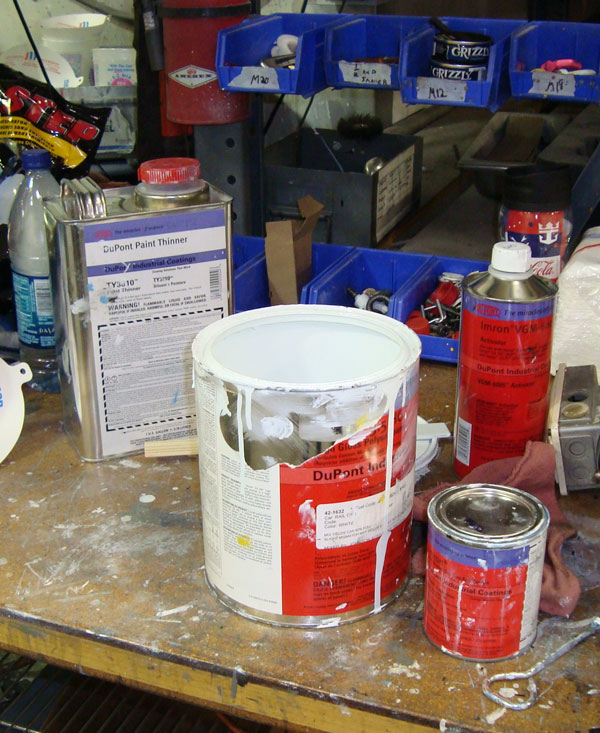 Source: Hazard Communication and the Globally Harmonized System (GHS) for Fabricators and Erectors Webinar: http://www.aisc.org/content.aspx?id=35368
25
[Speaker Notes: *This is discretionary information that may be provided by the manufacturer, importer or distributer.  This information is not required to be on the label; however it will be found in the SDS.]
Hazard Communication - Module 4
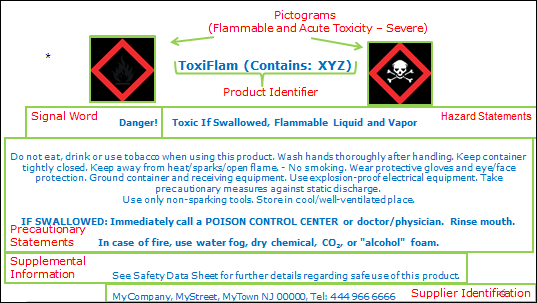 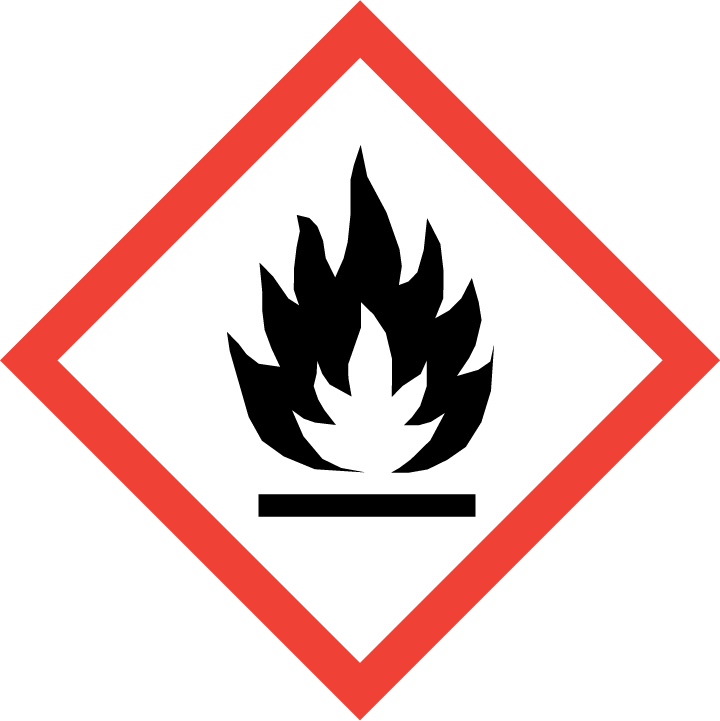 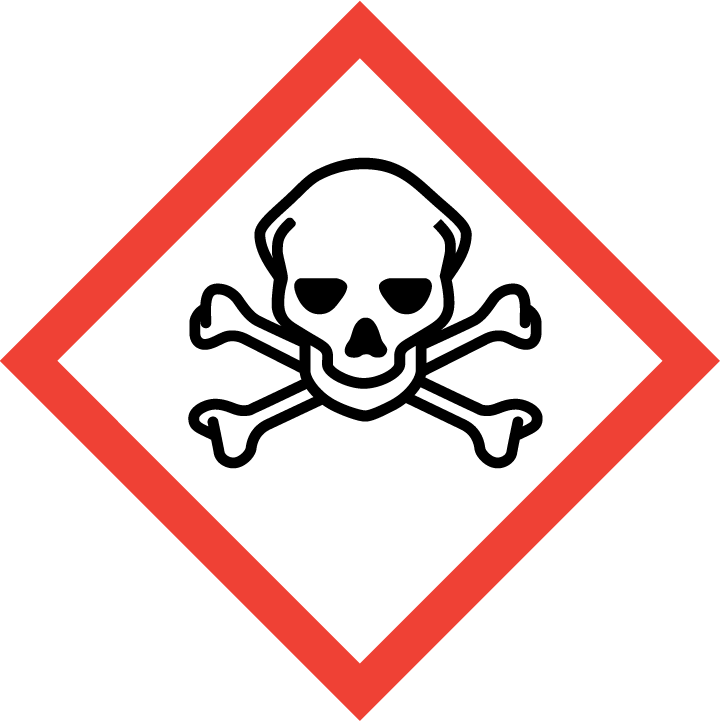 *Modified from https://www.osha.gov/dsg/hazcom/ghs.html
Source: Hazard Communication and the Globally Harmonized System (GHS) for Fabricators and Erectors Webinar: http://www.aisc.org/content.aspx?id=35368
26
Hazard Communication - Module 4
Label Example:
Source: Hazard Communication and the Globally Harmonized System (GHS) for Fabricators and Erectors Webinar: http://www.aisc.org/content.aspx?id=35368
27
NFPA Label
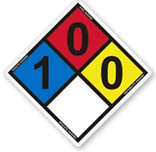 Hazard Communication - Module 4
Labels: Secondary containers*
Secondary labeling systems are still permitted
Must be consistent with the revised HazCom standard
No conflicting hazard warnings or pictograms
May use written materials (e.g., signs, placards, etc.) in lieu of affixing labels to individual stationary process containers.
Employer can use GHS compliant labels (same as shipping)
HMIS Label
HEALTH
FIRE
REACTIVITY
Source: Hazard Communication and the Globally Harmonized System (GHS) for Fabricators and Erectors Webinar: http://www.aisc.org/content.aspx?id=35368
28
PPE
[Speaker Notes: HMIS = Hazardous Materials Information System (National Paint and Coatings Association)
NFPA = National Fire Protection Association

GHS vs. HMIS / NFPA 704
NFPA & HMIS systems number “4” indicates a severe hazard. 
Under GHS HazCom standard, when a manufacturer, importer, distributer classifies a chemical, a category “4” is the least severe and category “1” in the most severe. 

GHS hazard category numbers may be noted in SDS; NOT required to be present on the container label.]
Hazard Communication - Module 4
Workplace Labeling*
The current HCS allows employers to use workplace-specific labeling systems as long as they provide the required information
However, such workplace label systems may need to be updated to make sure the information is consistent with the new classifications
NFPA/HMIS Systems*
Source: Hazard Communication and the Globally Harmonized System (GHS) for Fabricators and Erectors Webinar: http://www.aisc.org/content.aspx?id=35368
29
[Speaker Notes: *Note: You can use other labeling systems provided they do not conflict with OSHA requirements. NFPA and HMIS systems do not conflict and can be used.]
Hazard Communication - Module 4
Label Example:
Source: Hazard Communication and the Globally Harmonized System (GHS) for Fabricators and Erectors Webinar: http://www.aisc.org/content.aspx?id=35368
30
Hazard Communication - Module 4
Label: Identification
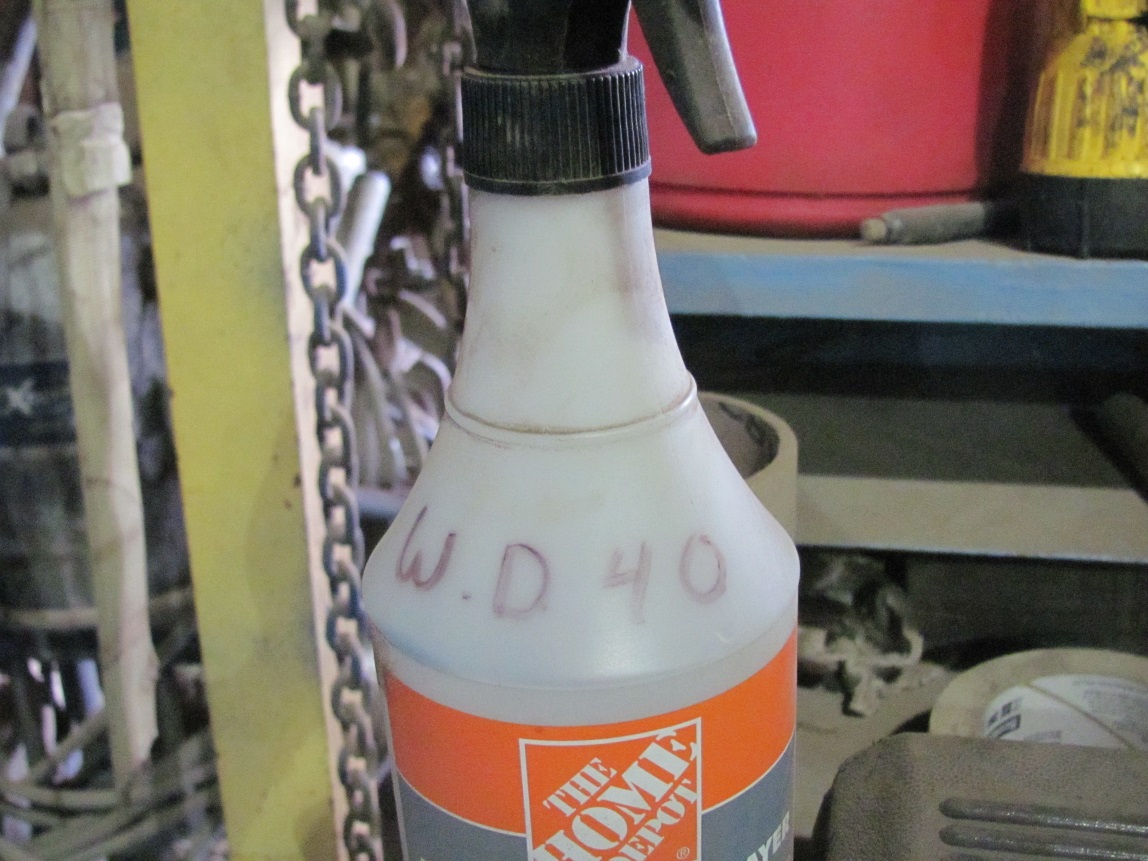 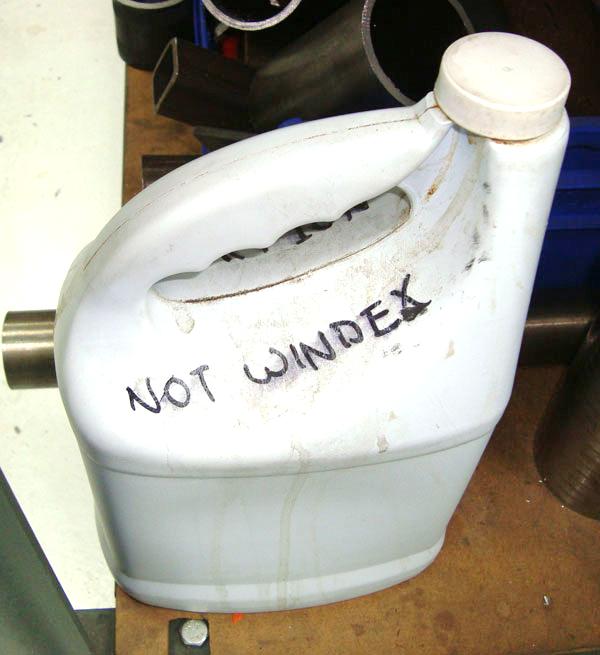 Source: Hazard Communication and the Globally Harmonized System (GHS) for Fabricators and Erectors Webinar: http://www.aisc.org/content.aspx?id=35368
31
Hazard Communication - Module 4
Safety Data Sheets - HazCom 2012
Mandates 16-section SDS headings, order of information, and what information is to be provided under the headings
Sections 12-15 are non-mandatory
Source: Hazard Communication and the Globally Harmonized System (GHS) for Fabricators and Erectors Webinar: http://www.aisc.org/content.aspx?id=35368
32
Hazard Communication - Module 4
16-Section Safety Data Sheet
Identification of the substanceor mixture and of the supplier
Hazards identification
Composition/information on ingredients substance/mixture
First aid measures 
Firefighting measures
Accidental release measures
Handling and storage
Exposure controls/personal protection
Physical and chemical  properties
Stability and reactivity
Toxicological 
Ecological information(non mandatory)
Disposal considerations(non mandatory)
Transport information(non mandatory)
Regulatory information(non mandatory)
Other information including information on preparation and revision of the SDS
Hazard Communication and the Globally Harmonized System 
(GHS) for Fabricators and Erectors 
Webinar: http://www.aisc.org/content.aspx?id=35368
33
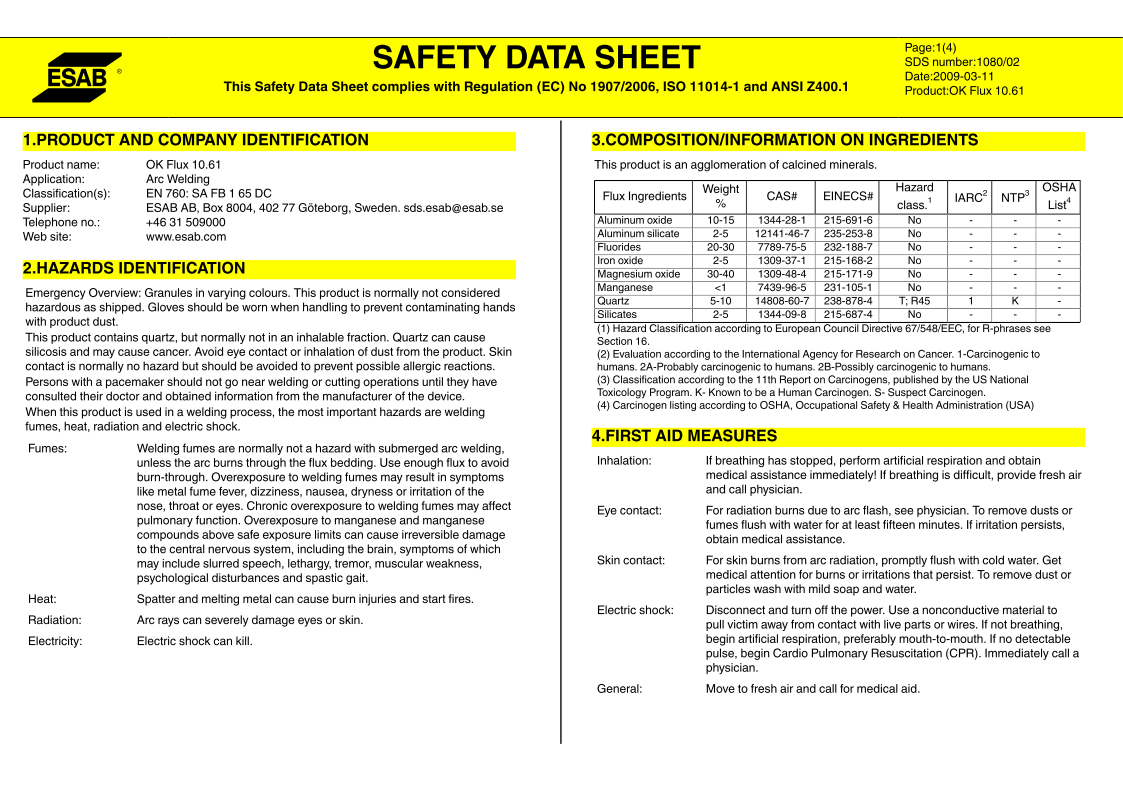 Source: Hazard Communication and the Globally Harmonized System (GHS) for Fabricators and Erectors Webinar: http://www.aisc.org/content.aspx?id=35368
34
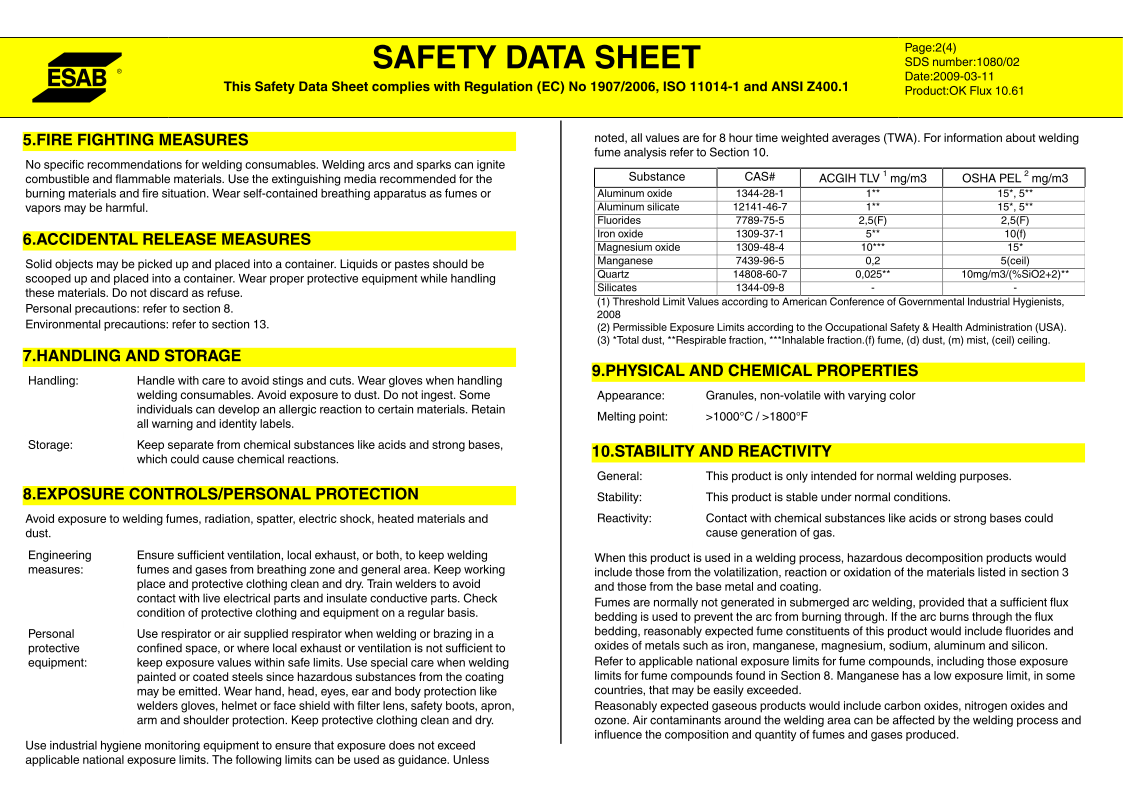 35
Source: Hazard Communication and the Globally Harmonized System (GHS) for Fabricators and Erectors Webinar: http://www.aisc.org/content.aspx?id=35368
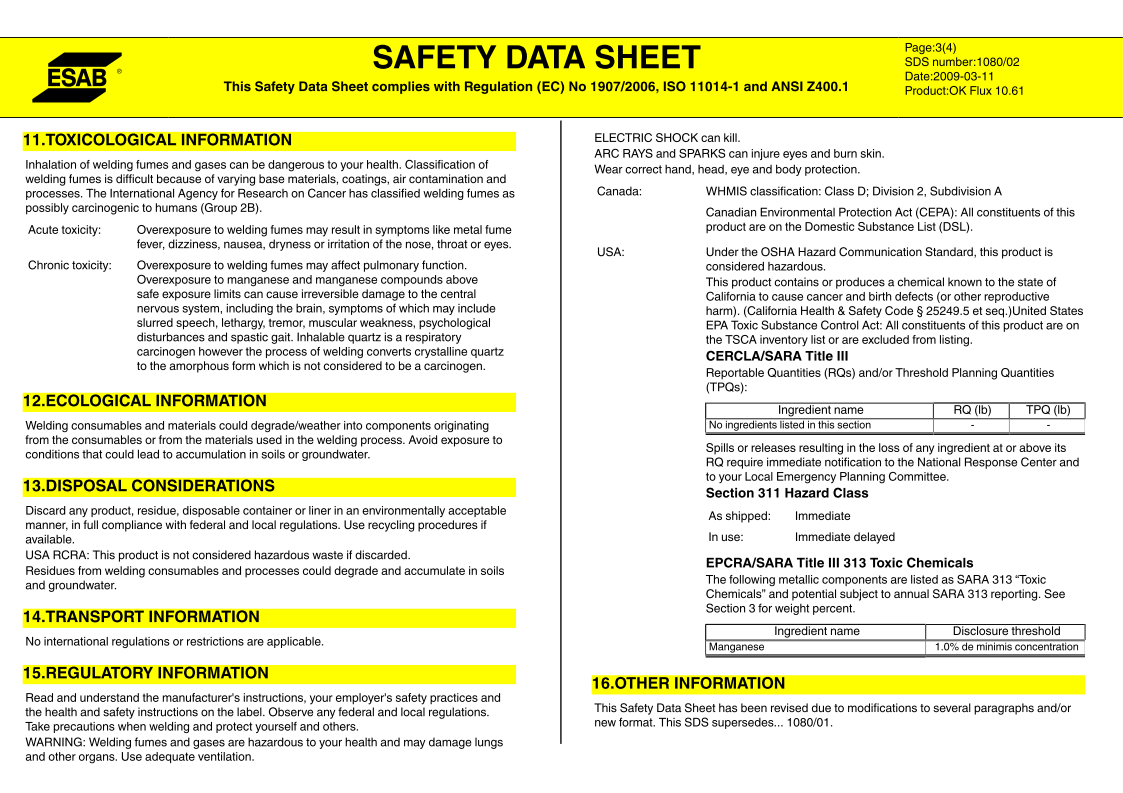 Source: Hazard Communication and the Globally Harmonized System (GHS) for Fabricators and Erectors Webinar: http://www.aisc.org/content.aspx?id=35368
36
Hazard Communication - Module 4
Supplemental Employee Training*
Details of the facility specific hazard communication program:
Location and availability of written program and SDS’s
Physical hazards, health hazards and hazards not otherwise classified (HNOC) of chemicals in work area
Chemical list, location, and use of hazardous chemicals
Secondary container labeling system 
Specific procedures to protect employees from the chemical hazards
Methods used to detect the presence or release of hazardous chemicals (sensor alarms, odors, visual other monitoring devices)
Source: Hazard Communication and the Globally Harmonized System (GHS) for Fabricators and Erectors Webinar: http://www.aisc.org/content.aspx?id=35368
37
[Speaker Notes: NOTE: Training does not meet the requirements of the Haz Com standard if the employer fails to provide facility specific instruction to employees on the following:
Location and availability of written program and SDSs
Physical hazards, health hazards and hazards not otherwise classified (HNOC) of the chemicals in the work area
Chemical list, location and use of hazardous chemicals
Secondary container labeling system 
Specific procedures to protect employees from the chemical hazards
Methods used to detect the presence or release of hazardous chemicals (sensor alarms, odors, visual other monitoring devices]
Hazard Communication - Module 4
Final Steps to complete training - Supplemental Training  (to be provided by employer)*
Employers must provide employees with the details of the facility specific hazard communication program:
Location and availability of written program and SDSs
Specific information related to chemicals in the facility
Physical Hazards
Health Hazards
Hazards not otherwise classified
Source: Hazard Communication and the Globally Harmonized System (GHS) for Fabricators and Erectors Webinar: http://www.aisc.org/content.aspx?id=35368
38
[Speaker Notes: Employers must provide facility specific instruction to employees as described on this slide and the next slide to be compliant with the Haz Com training requirements.

Employers must also maintain and periodically review the written Haz Com program for the facility which contains all of the information on this slide and the next slide.]
Hazard Communication - Module 4
Effective Dates and Requirements*
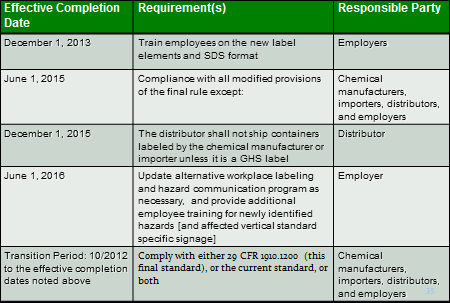 Source: Hazard Communication and the Globally Harmonized System (GHS) for Fabricators and Erectors Webinar: http://www.aisc.org/content.aspx?id=35368
39
[Speaker Notes: *This chart was provided by Federal OSHA with one addition which is noted in brackets.

Effective June 1, 2016 - Vertical chemical specific standards with signage will be changing to harmonize with 1910.1200 Haz Com. Added text in brackets to reflect this.]
Hazard Communication - Module 4
Other Effected Standards
Signage standards are also impacted
Source: Hazard Communication and the Globally Harmonized System (GHS) for Fabricators and Erectors Webinar: http://www.aisc.org/content.aspx?id=35368
40
Hazard Communication - Module 4
Health Standards
The substance-specific standards generally pre-date the HCS, and do not have a comprehensive approach to hazard communication.
The final rule references HazCom 2012 in each standard to ensure they have all the protections of the rule.
Regulated area signs will need to be updated to reflect the new language.
Employers have until June 1, 2016 to update the signs.
Source: Hazard Communication and the Globally Harmonized System (GHS) for Fabricators and Erectors Webinar: http://www.aisc.org/content.aspx?id=35368
41
Hazard Communication - Module 4
Other Standards Affected - Signage Requirements
Asbestos
Carcinogens
Vinyl Chloride
Inorganic Arsenic
Lead
Chromium (VI)
Benzene
Coke Oven Emissions
Acrylonitrile
Ethylene Oxide
Formaldehyde
Methylenedianiline
1,3-Butadiene
Methylene Chloride
WARNING
DANGER
LEAD WORK AREA
POISON
NO SMOKING OR EATING
New Sign
“LEAD”
LEAD
MAY DAMAGE FERTILITY
OR THE UNBORN CHILD
CAUSES DAMAGE TO THE
CENTRAL NERVOUS
SYSTEM
DO NOT EAT, DRINK OR 
SMOKE IN THIS AREA
Source: Hazard Communication and the Globally Harmonized System
 (GHS) for Fabricators and Erectors 
Webinar: http://www.aisc.org/content.aspx?id=35368
42
[Speaker Notes: *This slide lists the other standards that are affected by the Haz Com/GHS change.  Language on required signs in the listed standards will be harmonized with Haz Com and GHS.

Fore example the sign for lead will be changed as noted above.
 
Refer to the signage handout CET 5533 or MIOSHA website document:
http://www.michigan.gov/documents/lara/lara_miosha_cet5533_402987_7.docx]
Hazard Communication - Module 4
Know where your company SDSs
are located and if they are accessible! 

Where is the specific location?
43
Hazard Communication - Module 4
Other Sources
https://www.osha.gov/dsg/hazcom/ghs.html
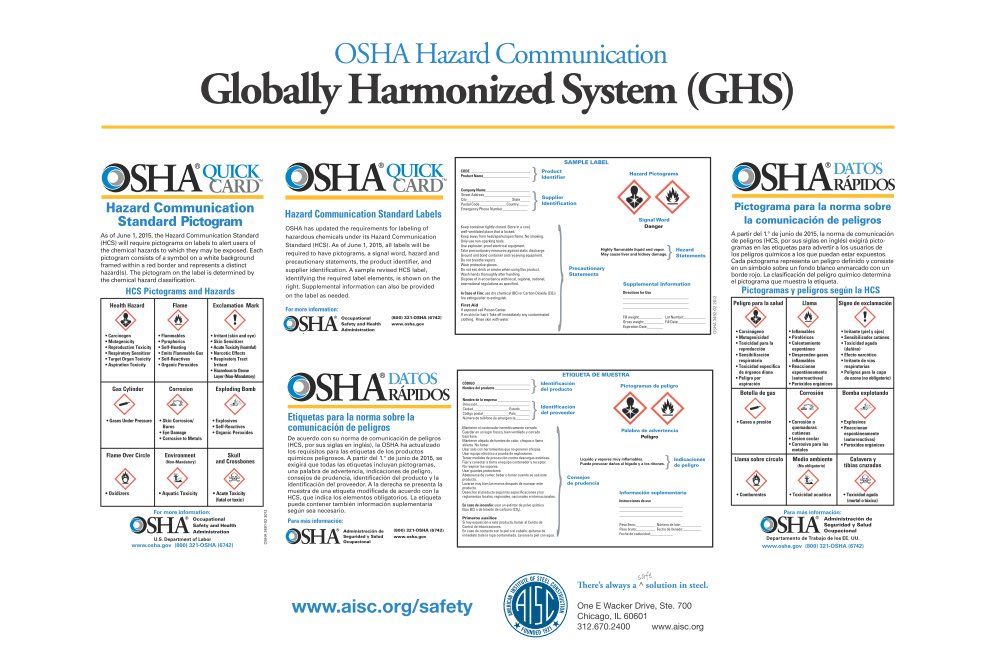 44
Hazard Communication - Module 4
In class exercise-learning 
Activity

Part A-Group Activity-
Navigate an SDS and 
extract key information

Part B-Create an SDS 
Locator for your shop
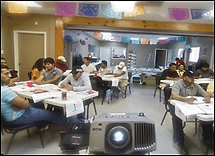 Photo from OSHA 3686-09 2010
45
Hazard Communication - Module 4
Group Learning Objectives:

Participants shall be able to navigate an SDS and extract key information.
46
Hazard Communication - Module 4
Group Learning Activity Part A

  In groups of 4-5 navigate the SDS provided and   
  answer the questions about the product.
47
Hazard Communication - Module 4
Group Learning Activity Part B

  You are informing a co-worker of where SDS’s 
  are located in your shop. In groups of 4-5 discuss and  
  describe where your SDS’s  can be found in your  
  shop.  
 
  Where can they be found? Create an SDS locator to  
  document your answer on the template provided.
48
Hazard Communication - Module 4
Activity Materials Provided

  Part A
  Question and Answer Template
  Sample SDS


  Part B
  SDS Locator Template
49
Hazard Communication - Module 4
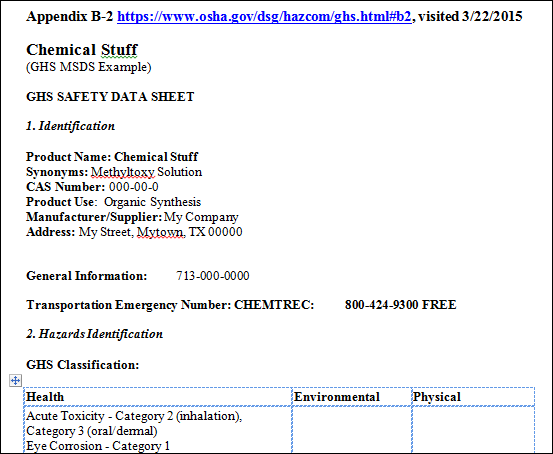 Source Appendix B-2 https://www.osha.gov/dsg/hazcom/ghs.html#b2, visited 3/22/2015
50